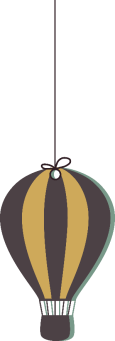 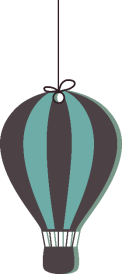 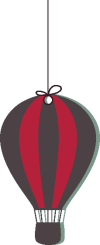 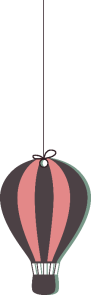 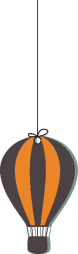 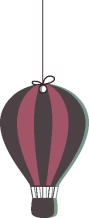 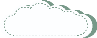 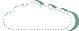 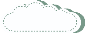 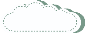 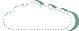 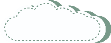 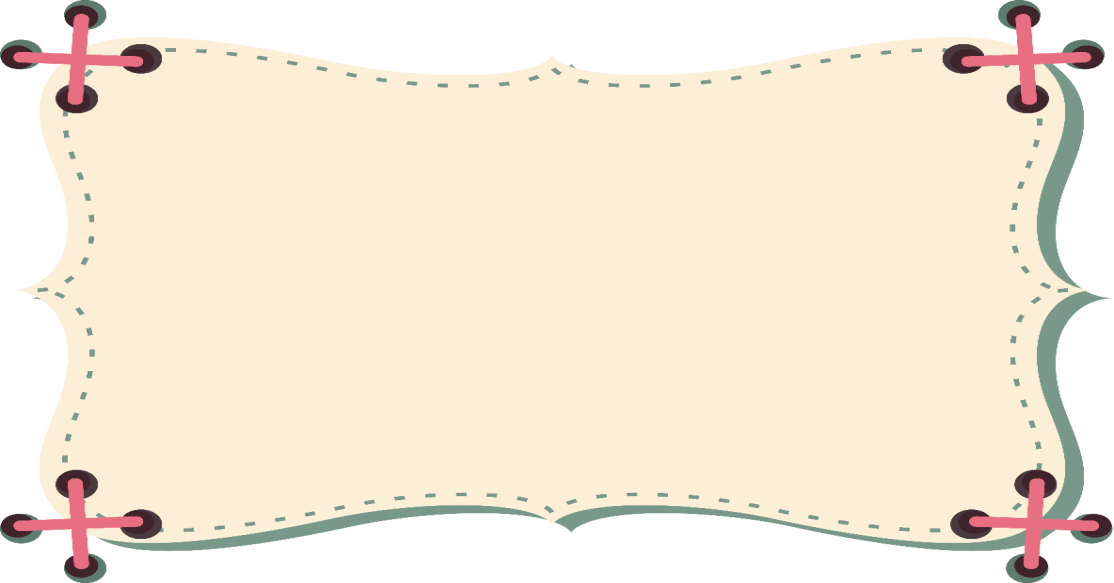 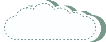 幼兒潛能開發輔助教具
組員：10615117 謝佳倩  10615140 陳喻暄
            10615127 謝竣合  10615141 黃雅芸
            10615136 廖子毅  10615151 劉韋均
指導老師：高吉隆  老師
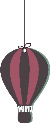 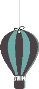 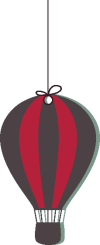 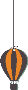 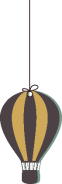 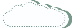 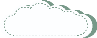 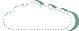 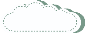 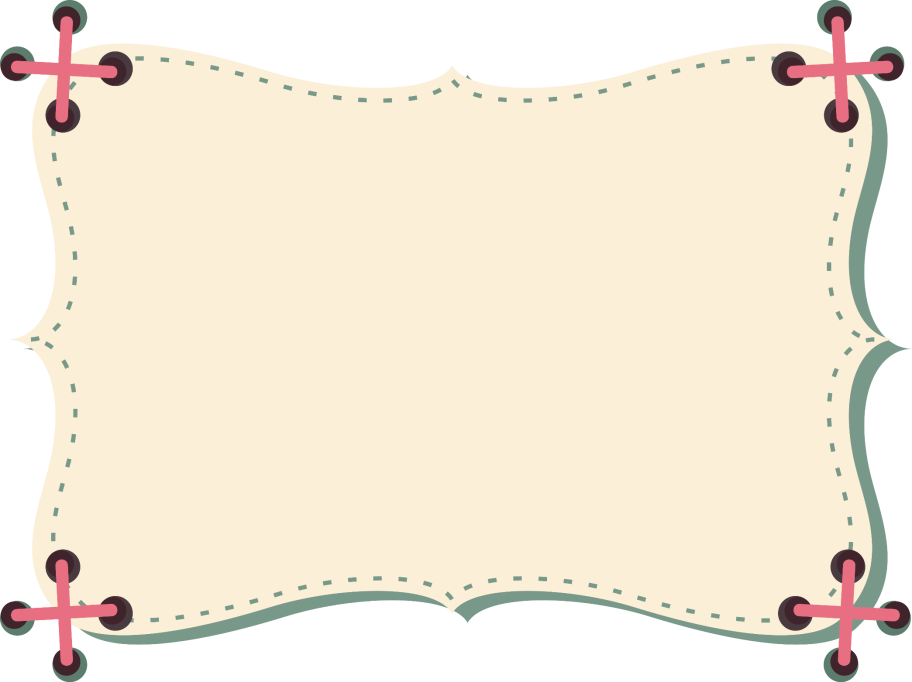 大綱
01
系統架構
研究動機
02
專題成果
研究目標
04
使用的工具和技術
03
05
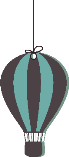 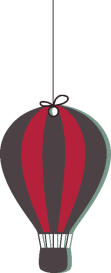 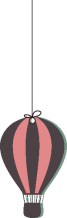 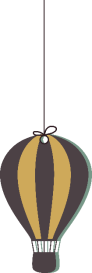 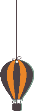 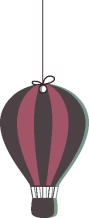 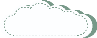 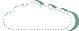 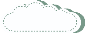 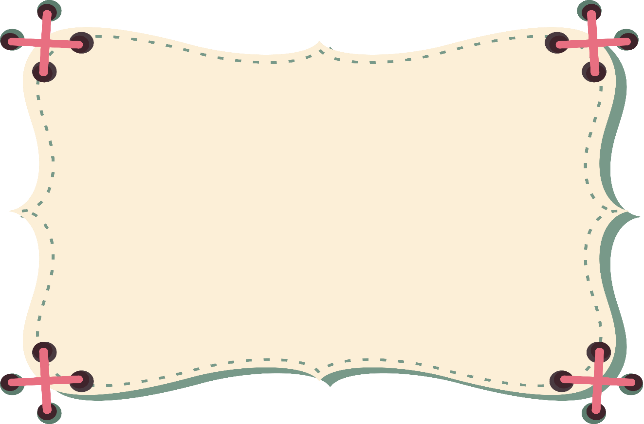 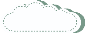 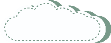 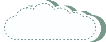 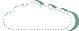 研究動機
隨著科技的進步，教育也不斷在改變，現在許多學生都會透過網路來吸收知識，或是利用一些獨特教具、產品等..來多元學習，而我們透過創新的教具作為主要的研究方向，來啟發孩童的學習興趣，同時又能讓小朋友與家長有更多的互動機會。
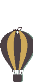 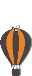 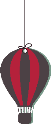 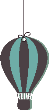 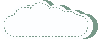 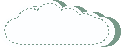 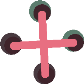 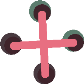 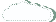 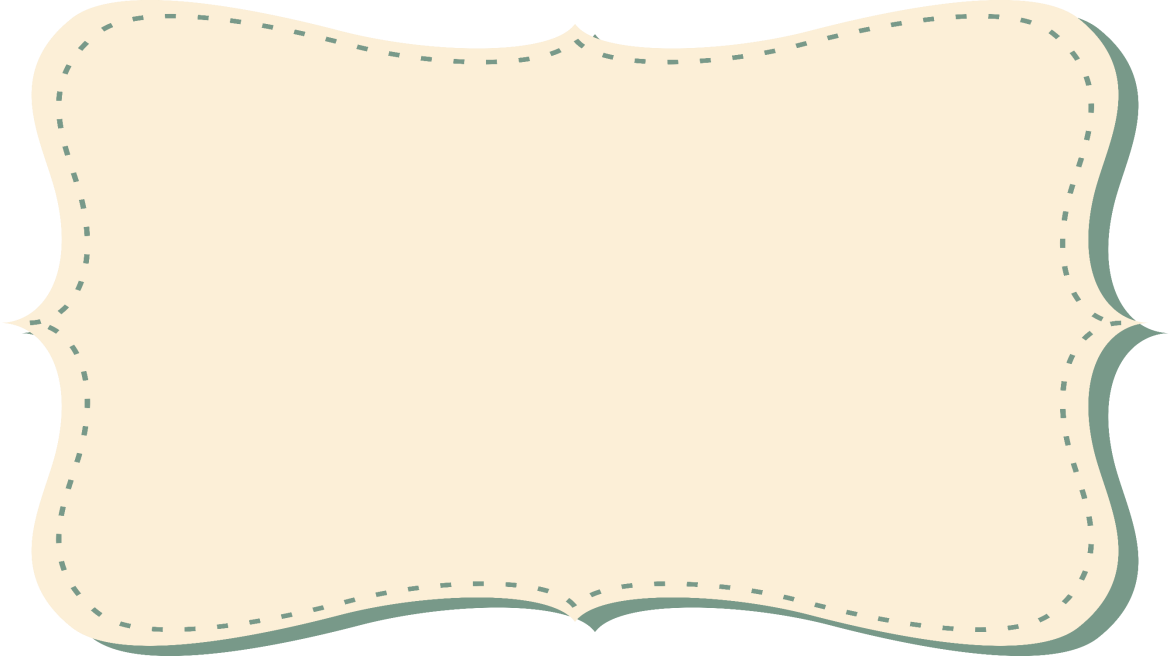 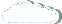 研究目標
01
透過影像及聲音互動，增加孩童學習效果
02
在家就可以自主學習，也能增加親子互動
03
透過題目的擴充性，提供家長或老師自訂題目
04
運用顏色方塊在作答區進行答題
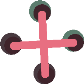 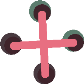 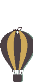 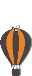 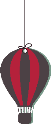 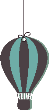 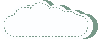 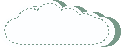 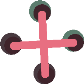 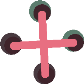 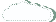 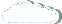 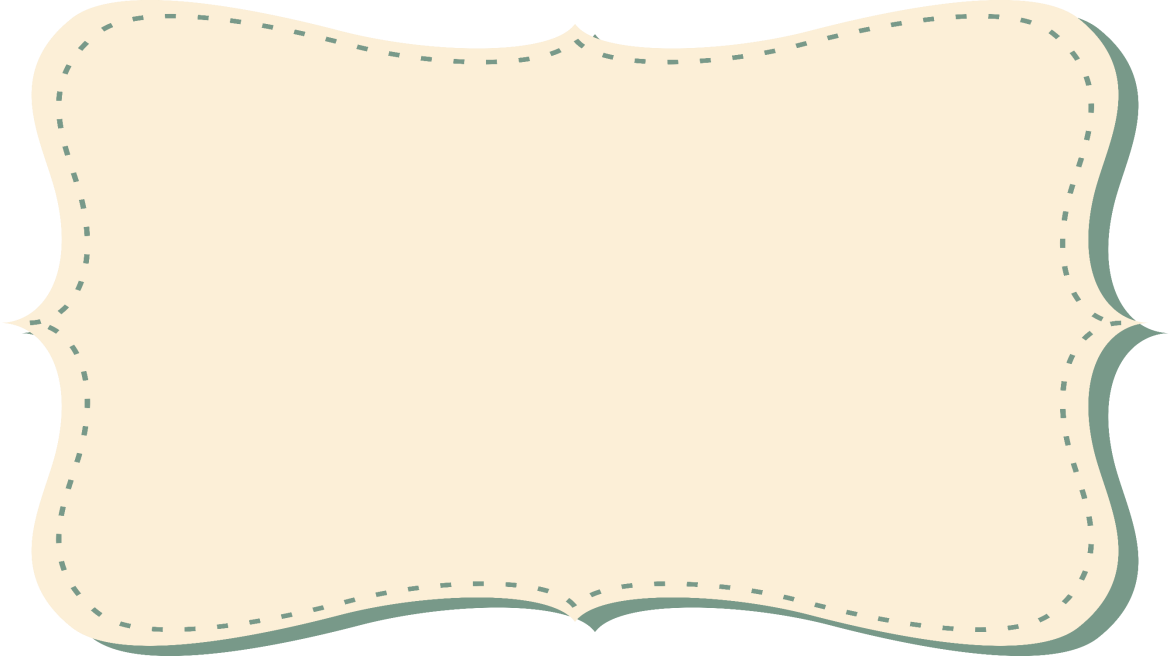 使用的工具和技術
樹莓派
01
取代3C產品存放資料
運用影像辨識來接收
使用者互動資訊
Python及OpenCV搭配攝影機
02
03
Excel
存放題目資料
04
將提示句及正確答案語音化
文字轉語音
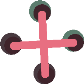 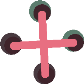 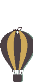 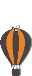 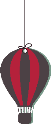 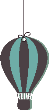 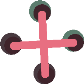 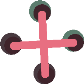 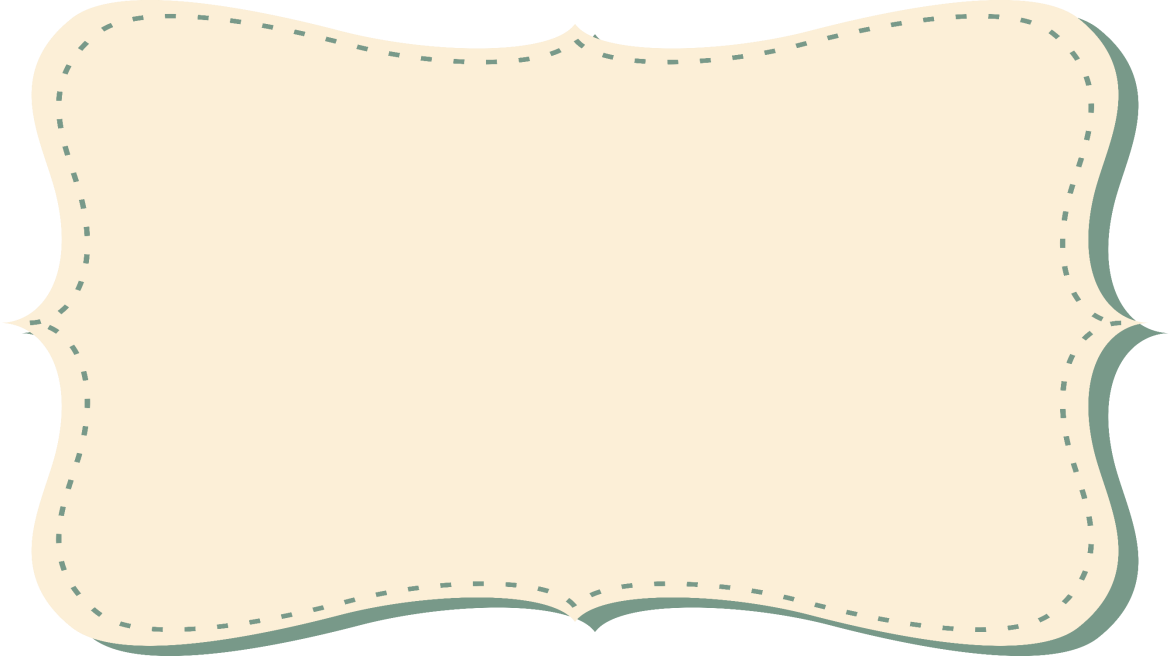 技術說明
tkinter：製作題目顯示區
01
07
03
04
08
02
06
05
csv、numpy：匯入題目文字、圖檔及語音檔
cv2：使用OpenCV擷取相機之拍攝影像
threading：解決tkinter和cv2.VideoCapture的同步問題
pygame:配合作答時加入語音
PIL:匯入圖檔
imutils:攝影像縮放處理
time、datetime:計時時間來順利作答題
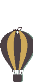 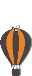 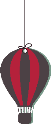 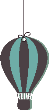 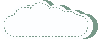 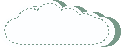 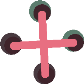 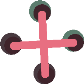 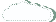 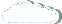 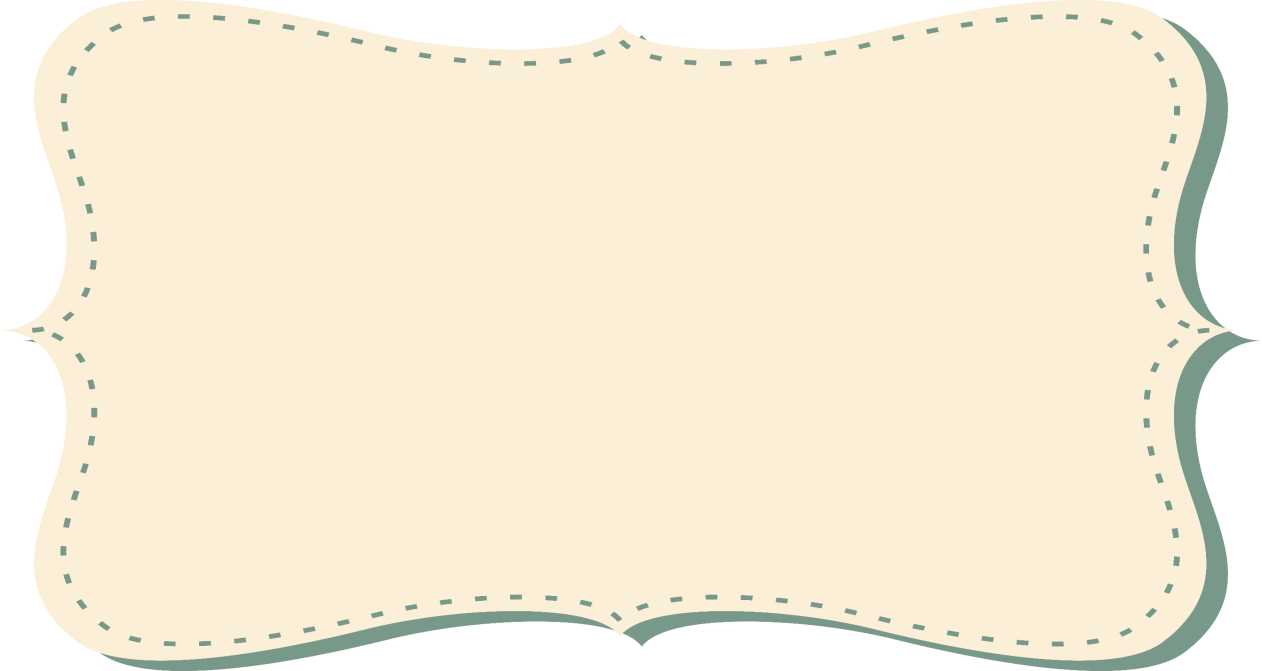 系統架構
錯誤
重新答題
語音及文字
提示
添加标题
请在此添加文字说明，编辑文字。请在此添加文字说明，编辑文字。
请在此添加文字说明，编辑文字。请在此添加文字说明，编辑文字。
錯誤
題目
判斷
答題區
聲音回饋
添加标题
透過影像辨識
正確
请在此添加文字说明，编辑文字。请在此添加文字说明，编辑文字。
正確
進入下題
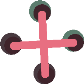 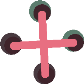 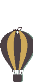 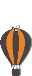 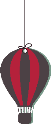 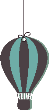 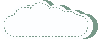 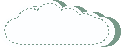 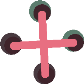 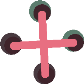 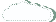 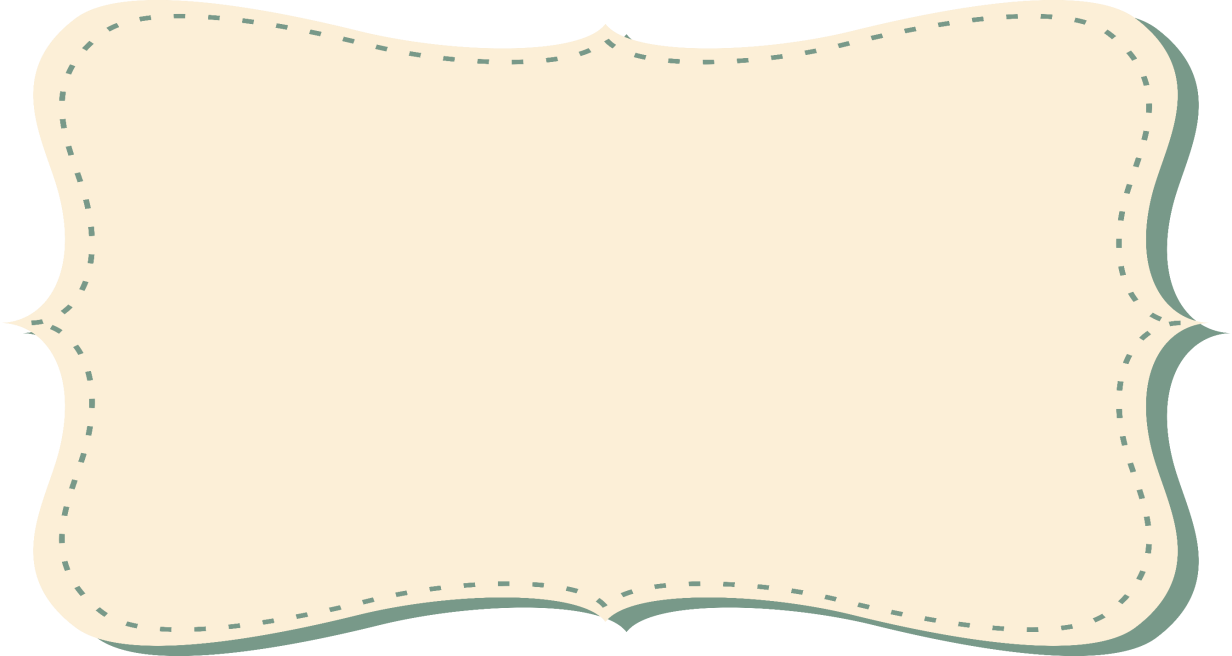 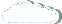 專題成果
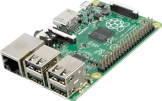 樹莓派：存取試題題目及讀取資料
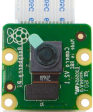 攝影機：透過python來辨識作答區答案及功能鈕
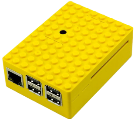 02
樂高積木外殼：固定樹莓派及攝影機
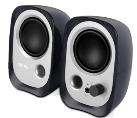 喇叭：播放提示句與聲音回饋
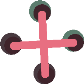 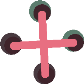 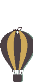 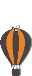 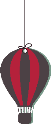 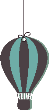 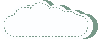 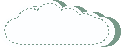 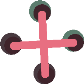 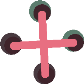 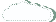 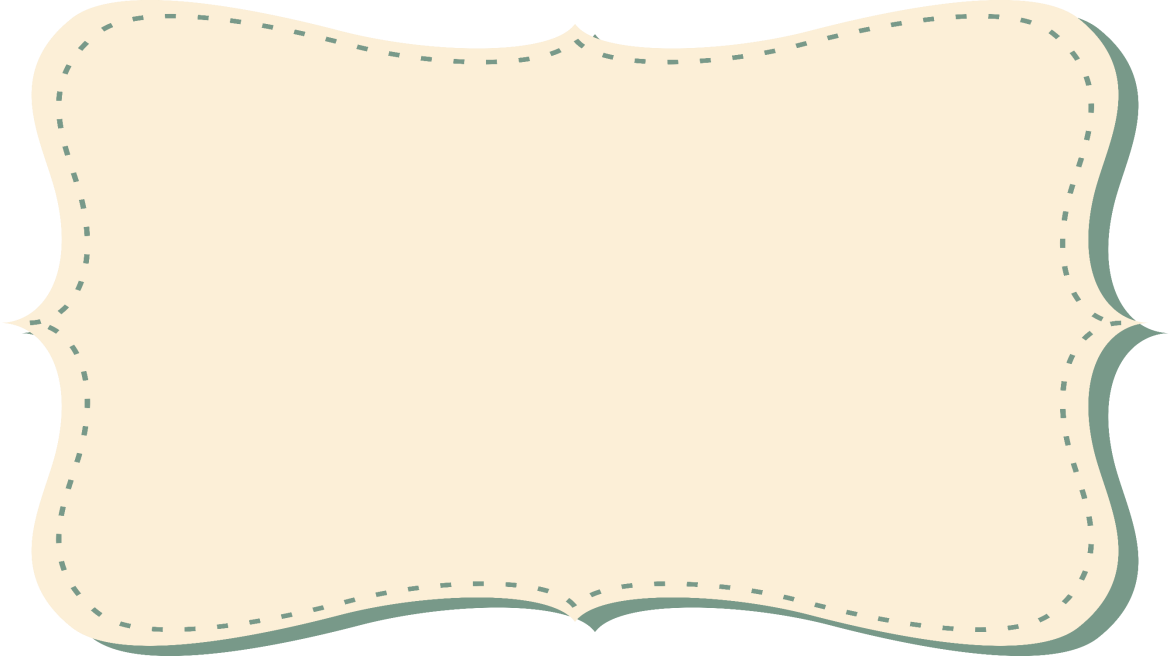 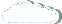 架構示意圖
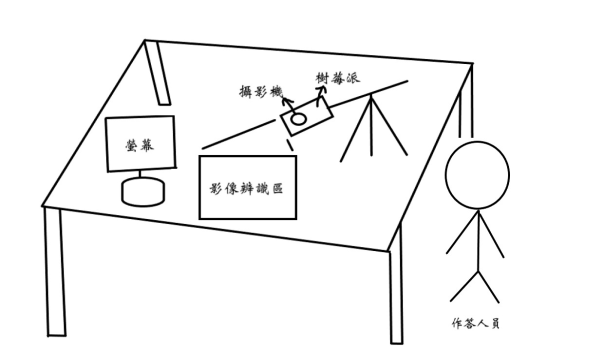 機器架設說明:
1.運用樹莓派存取資料。
2.答題後透過攝影機進行辨識。
此处添加标题
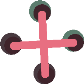 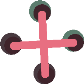 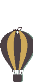 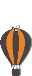 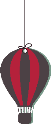 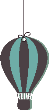 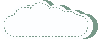 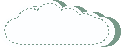 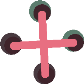 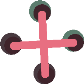 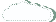 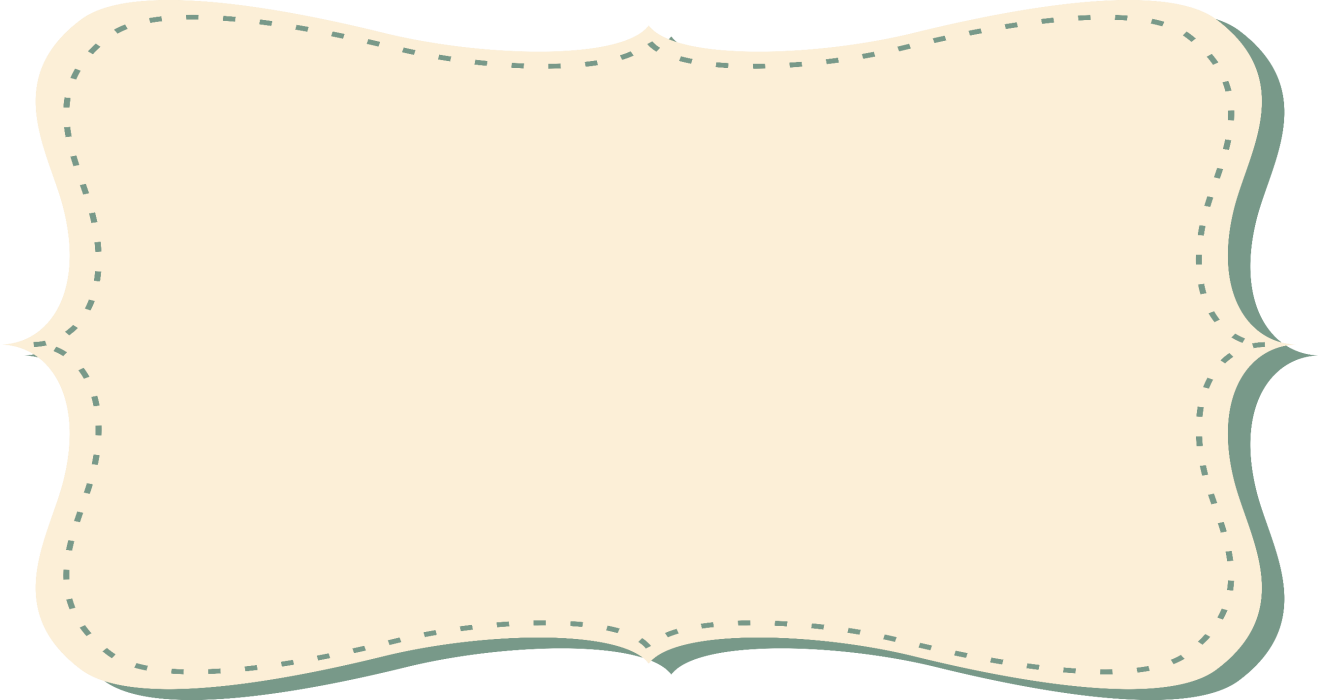 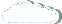 教材示意圖
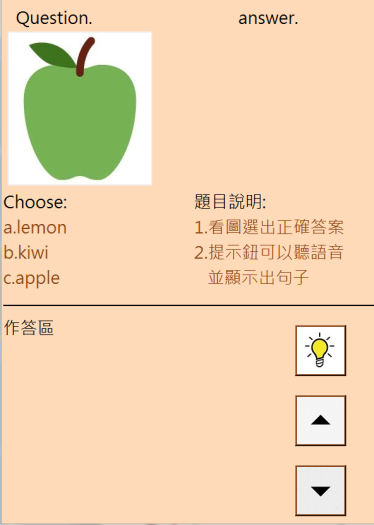 螢幕顯示區
此处添加标题
请在此添加文字说明，编辑文字。请在此添加文字说明，编辑文字。

请在此添加文字说明，编辑文字。请在此添加文字说明，编辑文字。
右圖示意圖為俯視圖，將顏色方塊放到作答區作答，利用影像辨識判別答案及功能。
自製答題區
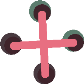 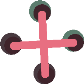 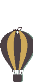 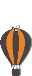 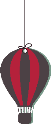 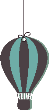 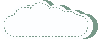 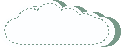 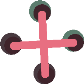 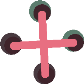 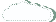 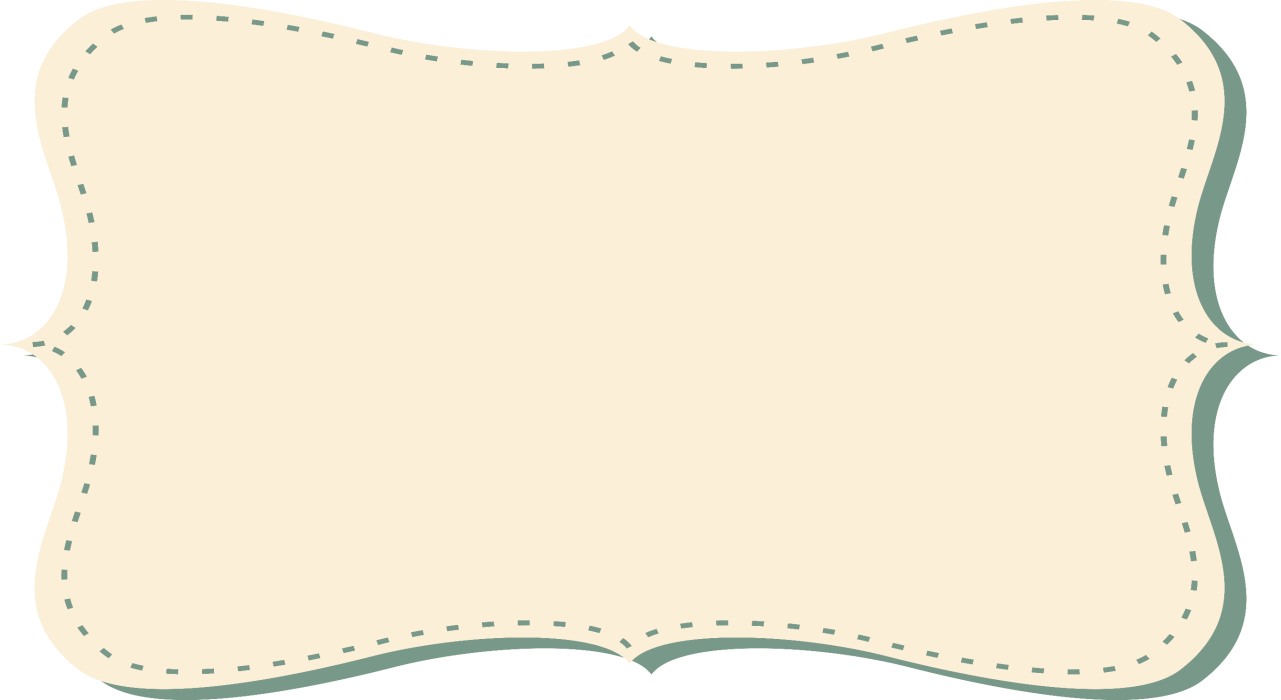 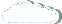 答題流程說明圖
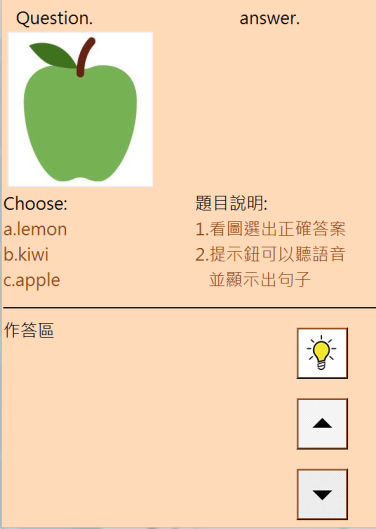 1.啟動樹莓派載入資料，在螢幕上顯示題目。
此处添加标题
请在此添加文字说明，编辑文字。请在此添加文字说明，编辑文字。

请在此添加文字说明，编辑文字。请在此添加文字说明，编辑文字。
2.答題人員選擇直接作答或者在觀看   提示  後作答。
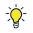 3.之後由攝影機的影像辨識功能來判別對與否。
4.答題正確即進入   下一題，錯誤的話則重新作答。
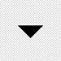 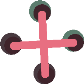 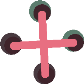 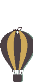 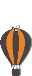 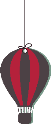 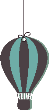 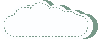 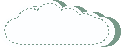 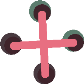 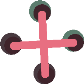 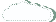 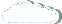 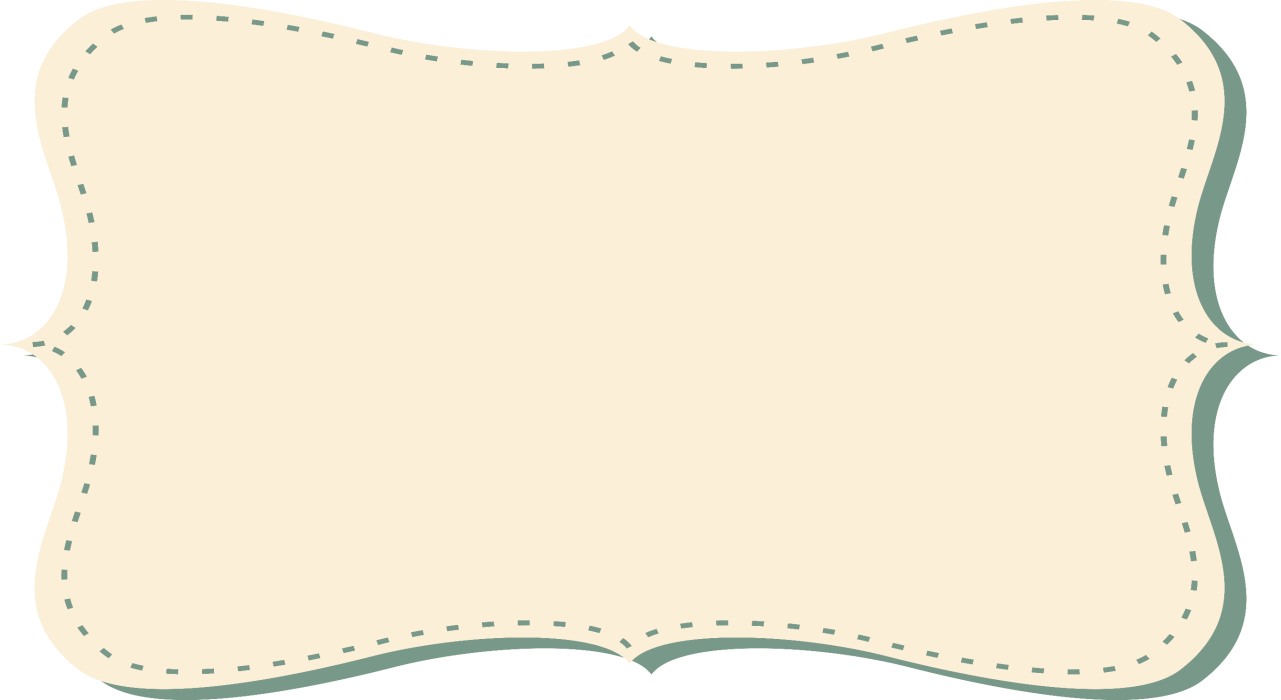 實際流程範例1.
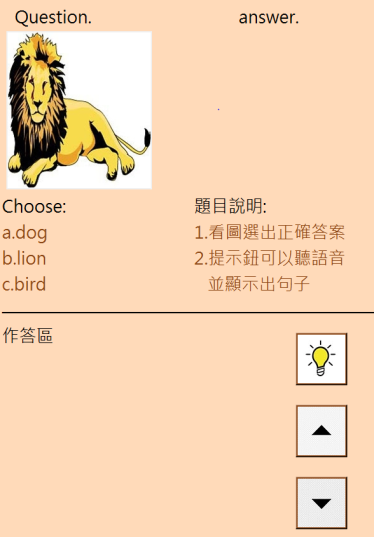 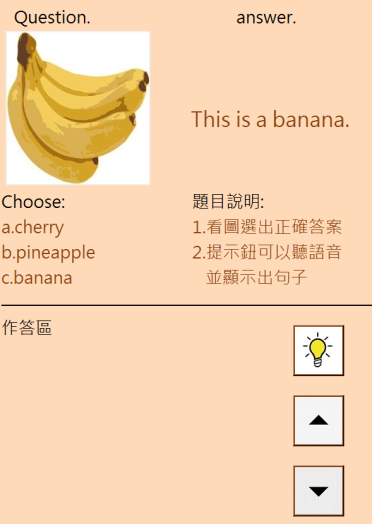 3.答題正確即顯  示答案
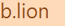 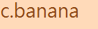 此处添加标题
1.透過樹莓派載入資料　
　在螢幕顯示題目说明，编辑文字。请在文字说明，编辑文字。请在此添加文字说明，编辑文字。
2.答題後利用影像辨識判別
4.完畢後即可
進入下一題
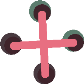 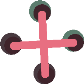 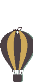 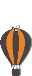 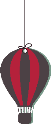 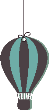 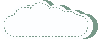 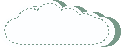 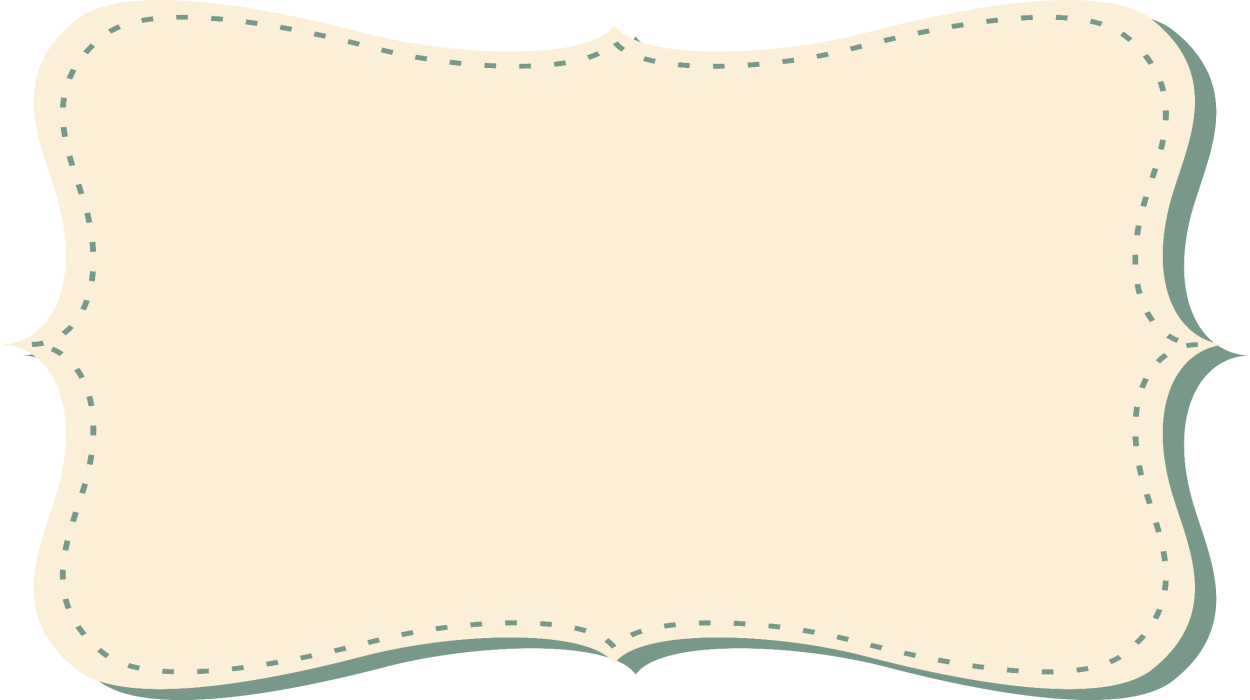 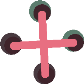 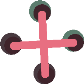 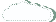 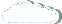 實際流程範例2.
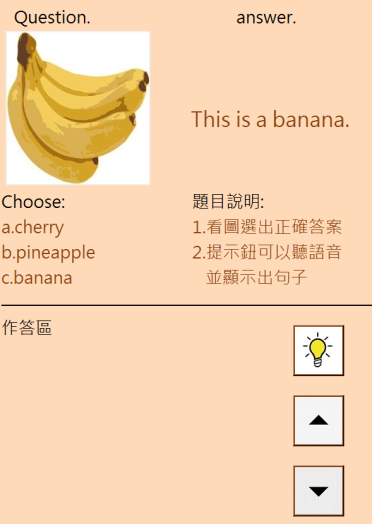 1.顯示提示句
(提示部分)
此处添加标题
请在此添加文字说明，编辑文字请在此添加文字说明，编辑文字。
请在此添加文字说明，编辑文字。请在此添加文字说明，编辑文字。
2.看完提示後答題
1.按下提示後
  出現提示句
3.經由影像辨識判別後
  發出錯誤聲響
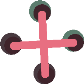 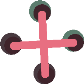 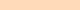 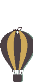 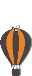 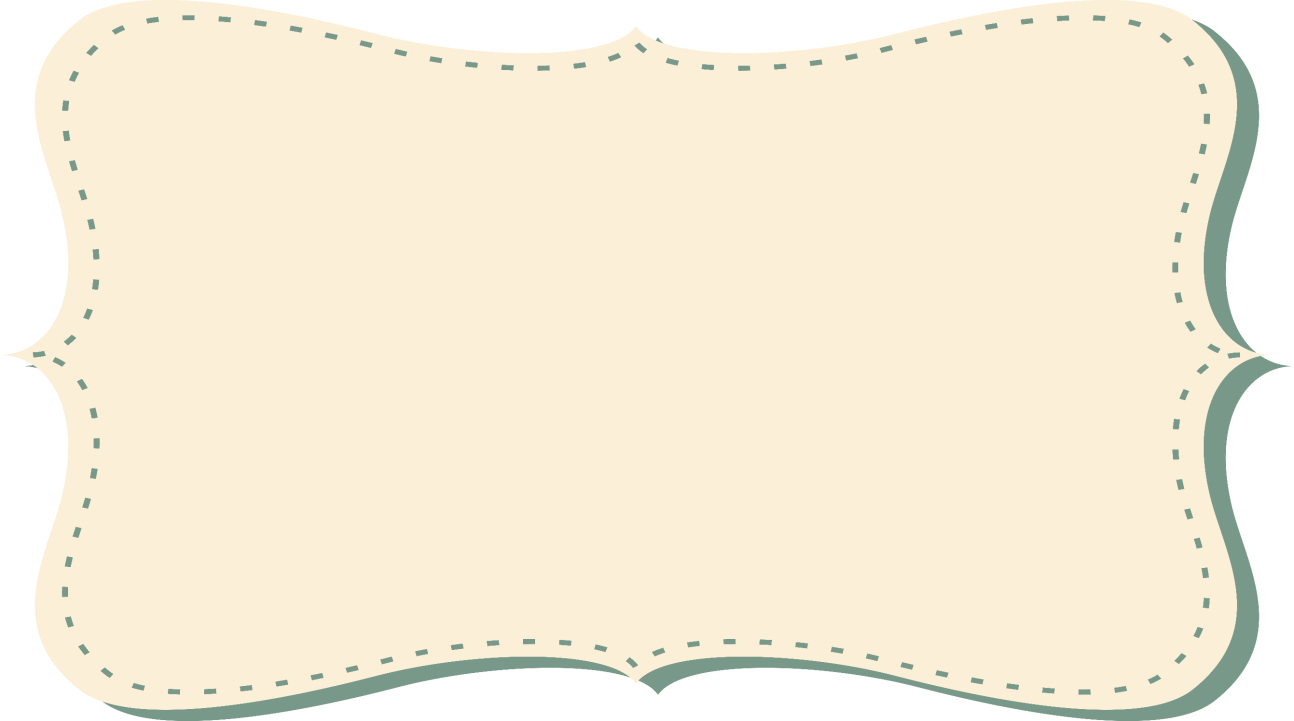 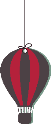 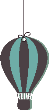 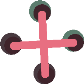 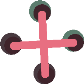 實體操作錄影
線上影片檔
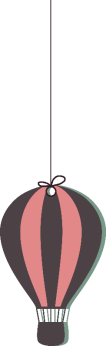 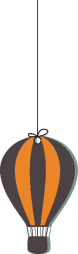 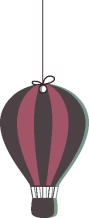 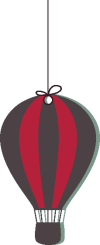 專題競賽
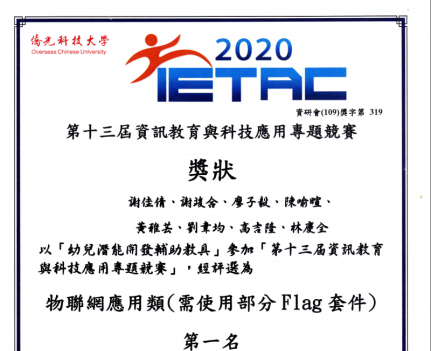 2020 IETAC 
資訊教育與科技應用專題競賽
                 
物聯網應用類
(需使用部分Flag套件)
 第一名
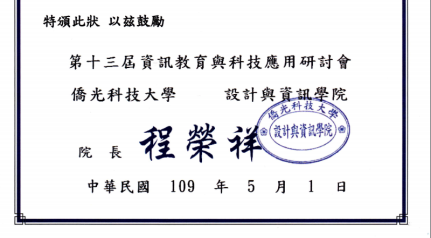 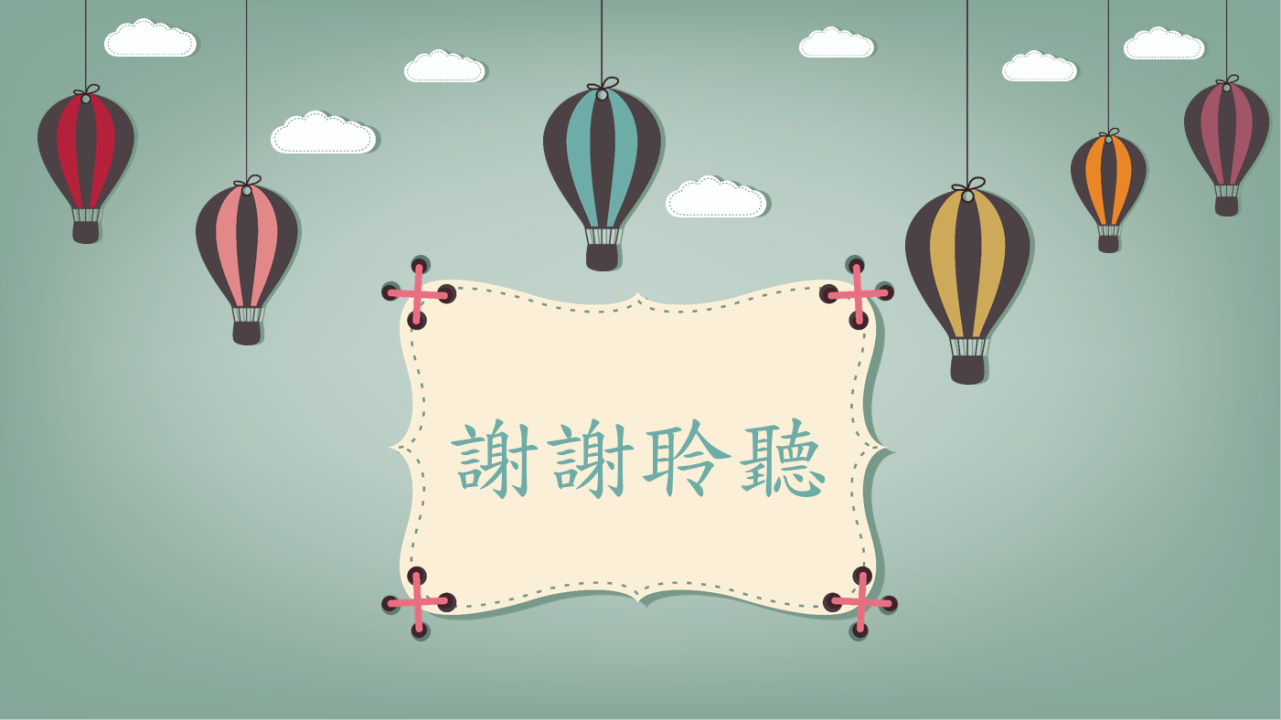